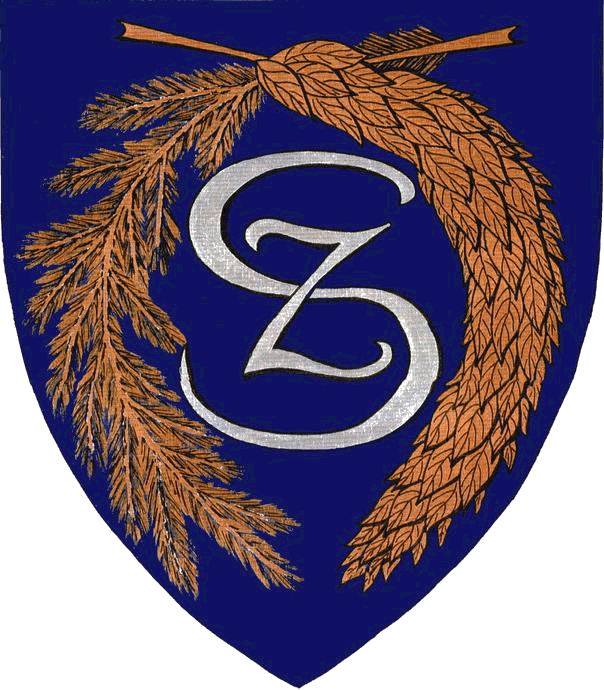 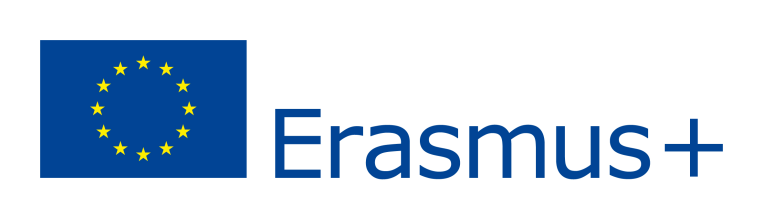 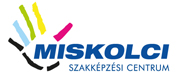 Erasmus+ VET Mobility, 2020-1-HU01-KA102-078492 FOOD-TOUR: Fostering Transferable Skills
ERASMUS+ FOOD-TOUR: Fostering Transferable Skills6.11.2022.-29.11.2022.
Made by:       Ádám Böszörményi
                      Máté Dominik Schadt
Placement:    Zeller Jennifer Wurstbendel Wirtshaus
A projektet az Európai Unió támogatta. A kiadványban (közleményben) megjelentek nem szükségszerűen tükrözik az Európai Bizottság nézeteit.
Partner School Connection:
2022 Erasmus+ FOOD-TOUR (Germany – Hungary)
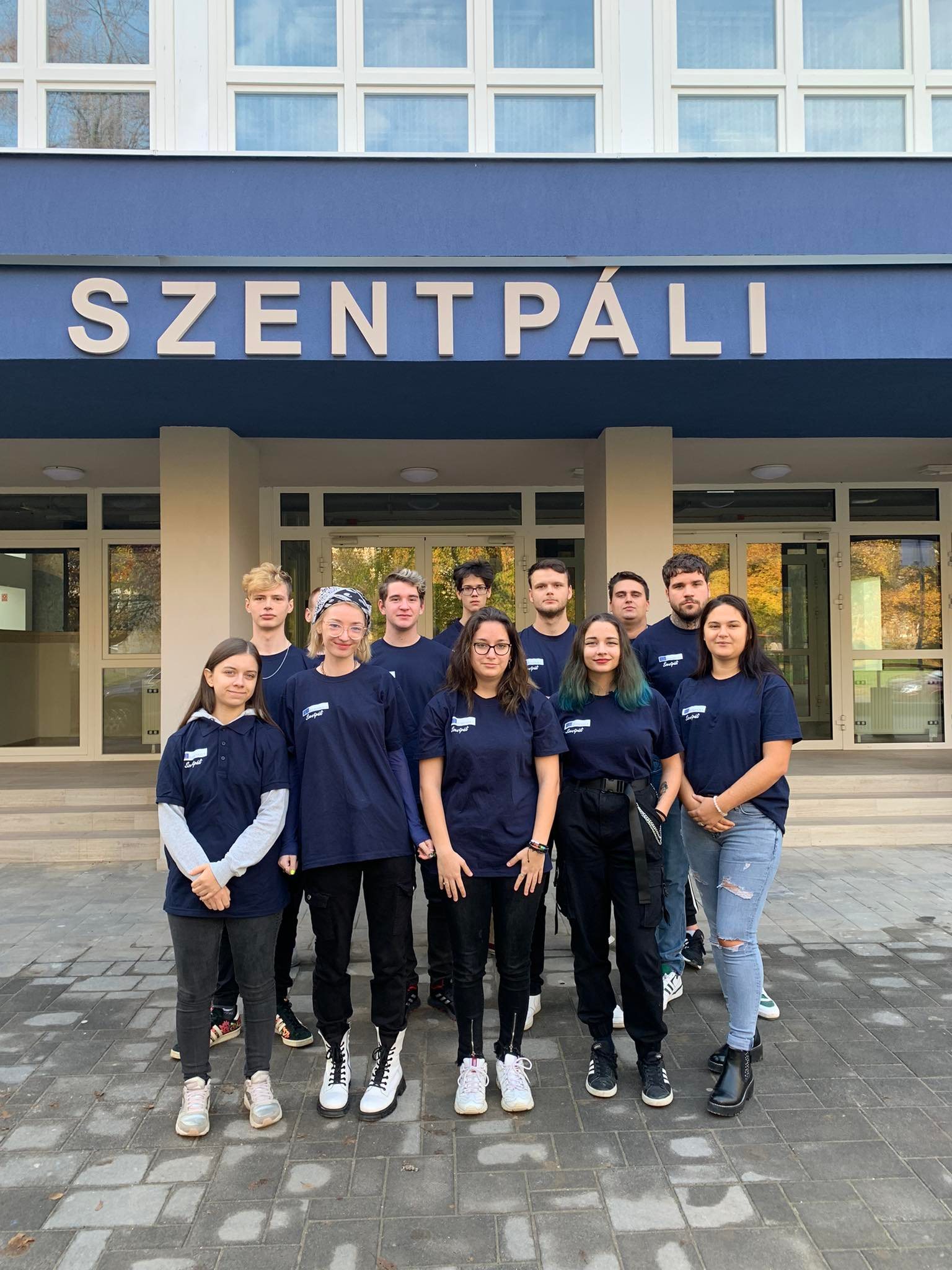 Hungary: Vocational Training Center of Miskolc, István Szentpáli Technical and Vocational School of Catering and Trade
Germany: Berufsschule III. Aschaffenburg
Germany - AschaffenburgGeography
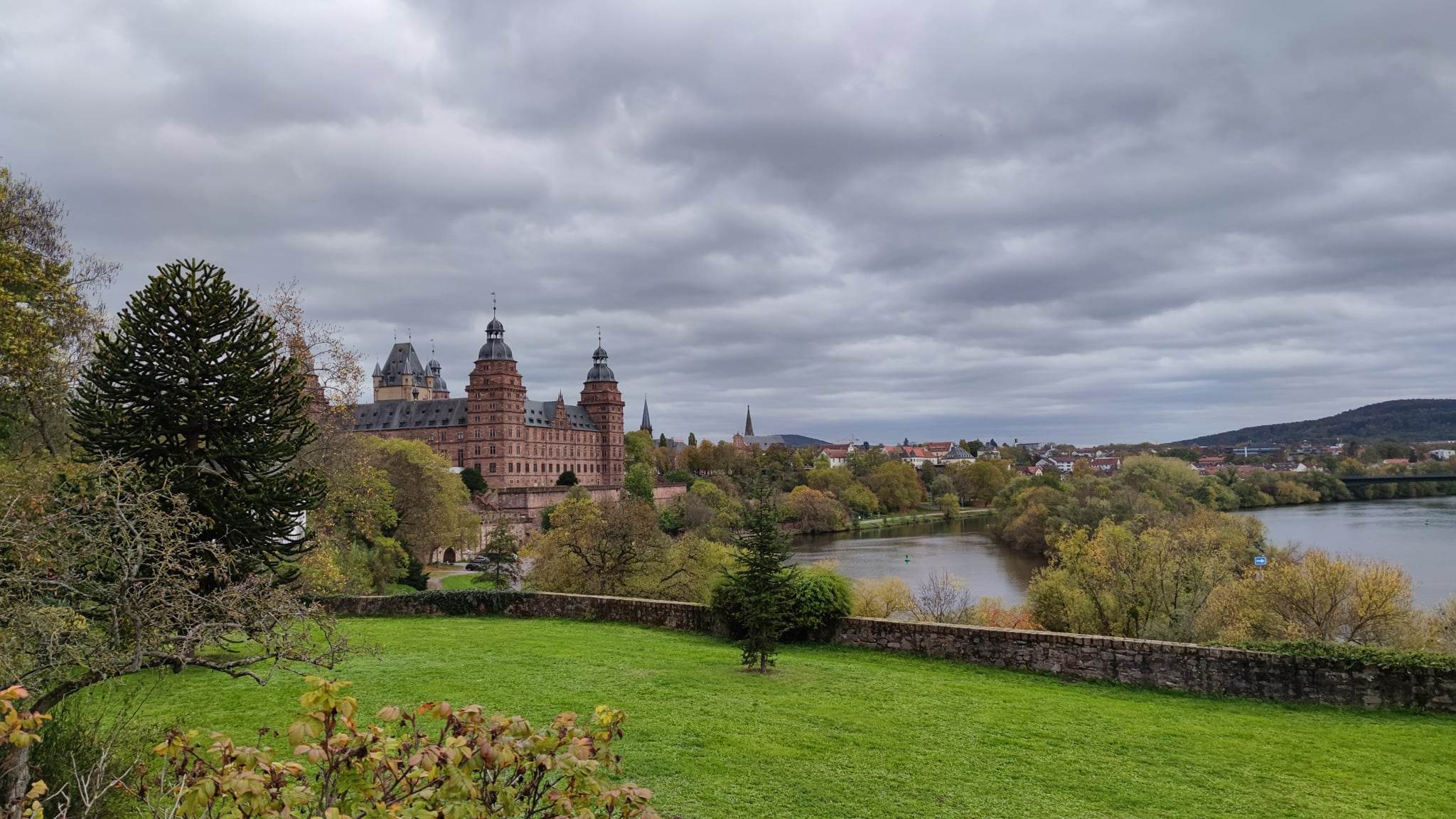 The town is located on both sides of the Main in North-West Bavaria
Aschaffenburg has the population of 71.381 
It comprises 10 Districts
Main sights: 
Johannisburg is the late-Gothic castle was destroyed in 1552, but it was replaced in between 1605-14. The castle was rebuilt to be used as a museum.
Pompejanum: It stands on the coast of the Main. Built by King Louis I of Bavaria between 1842-1849, it is a copy of a building excavated in Pompeii
The city hall is located on the base of the former city wall
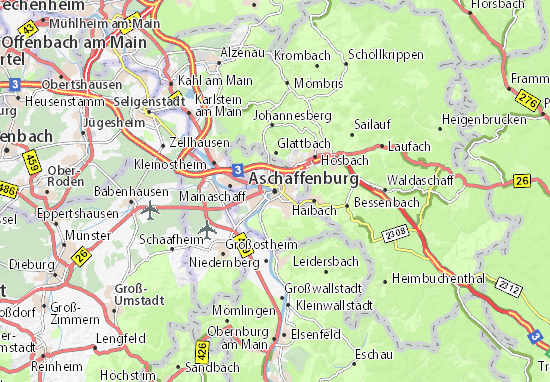 Partner school in Aschaffenburg Beruffschule III:
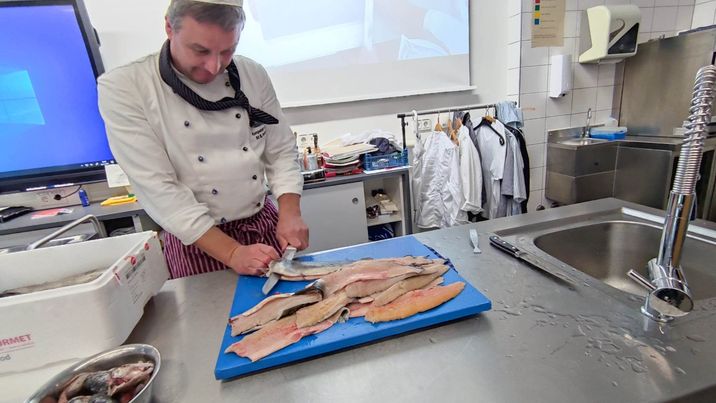 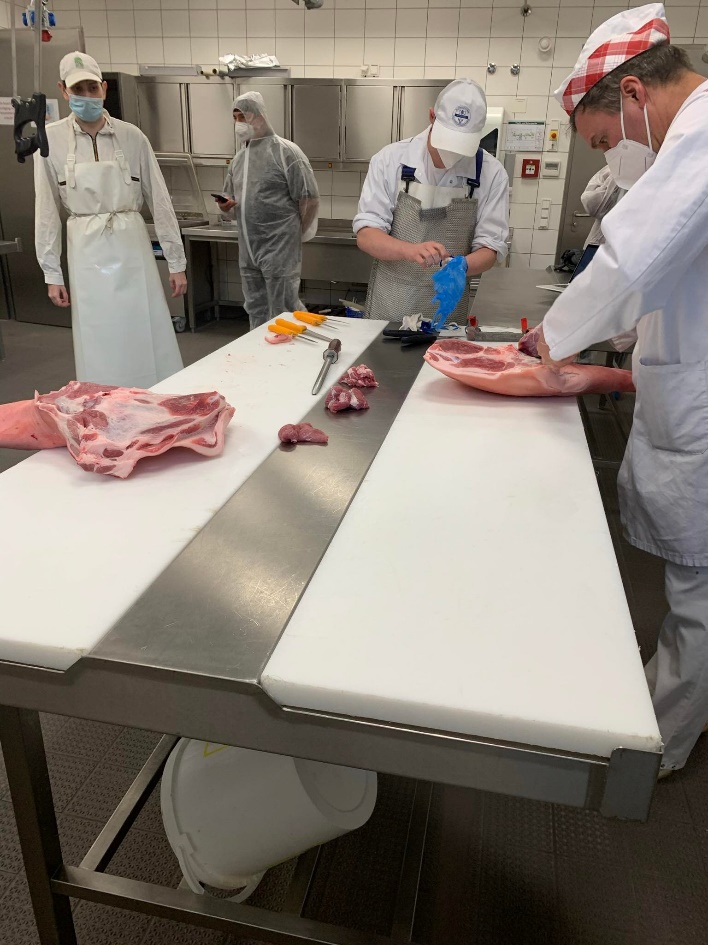 Expert in hotel and catering industry
Chef
Assistant chef
Baker
Butcher
Sales assistant in butcher’s shop


	The practice area is located in the school

The school building is under construction since 2019.
For practice lessons the raw materials are obtained from local producers
Students have 4 days of practice and one day of theory in school
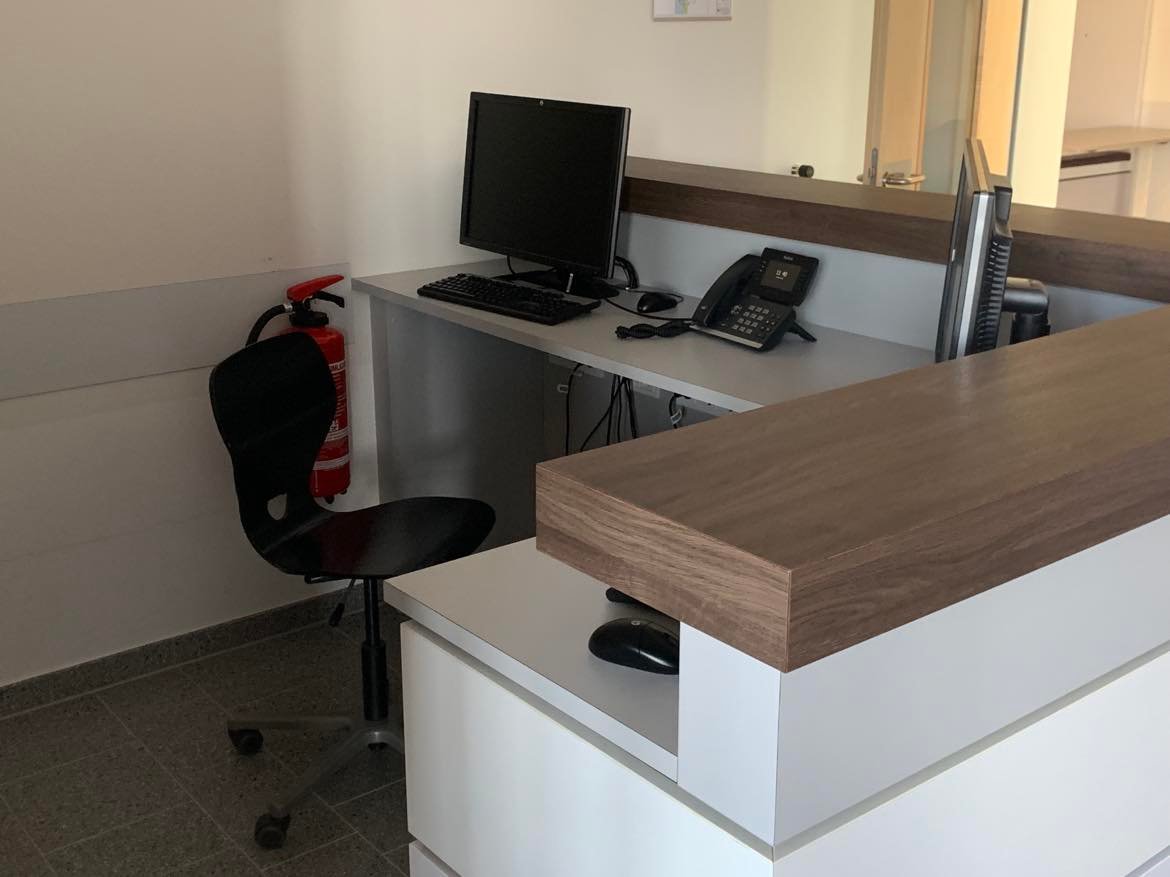 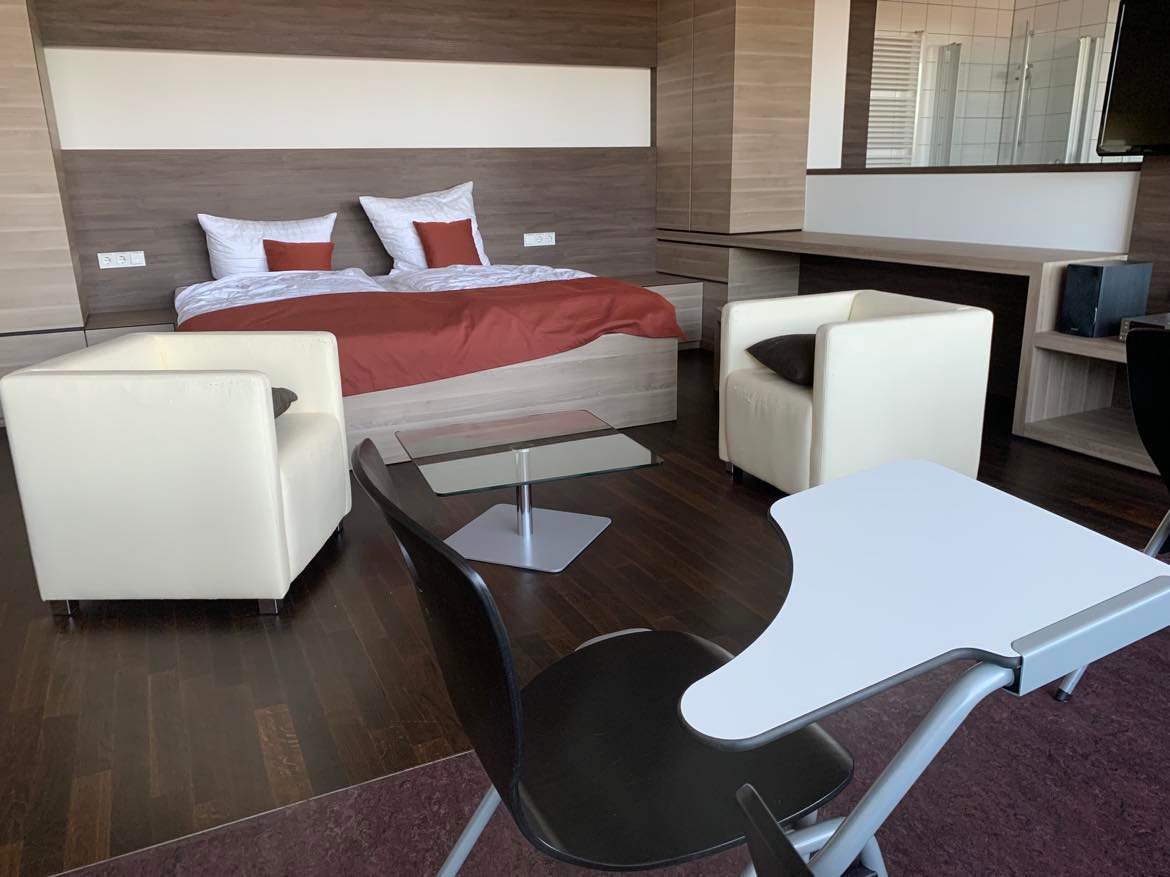 Our workpractice at Zeller Jennifer Wurstbendel Wirtshaus:
Máté Dominik Schadt worked as a waiter - took orders and recommended dishes and drinks to guests
Adam Böszörményi worked as a chef - prepared special dishes such as Brizza
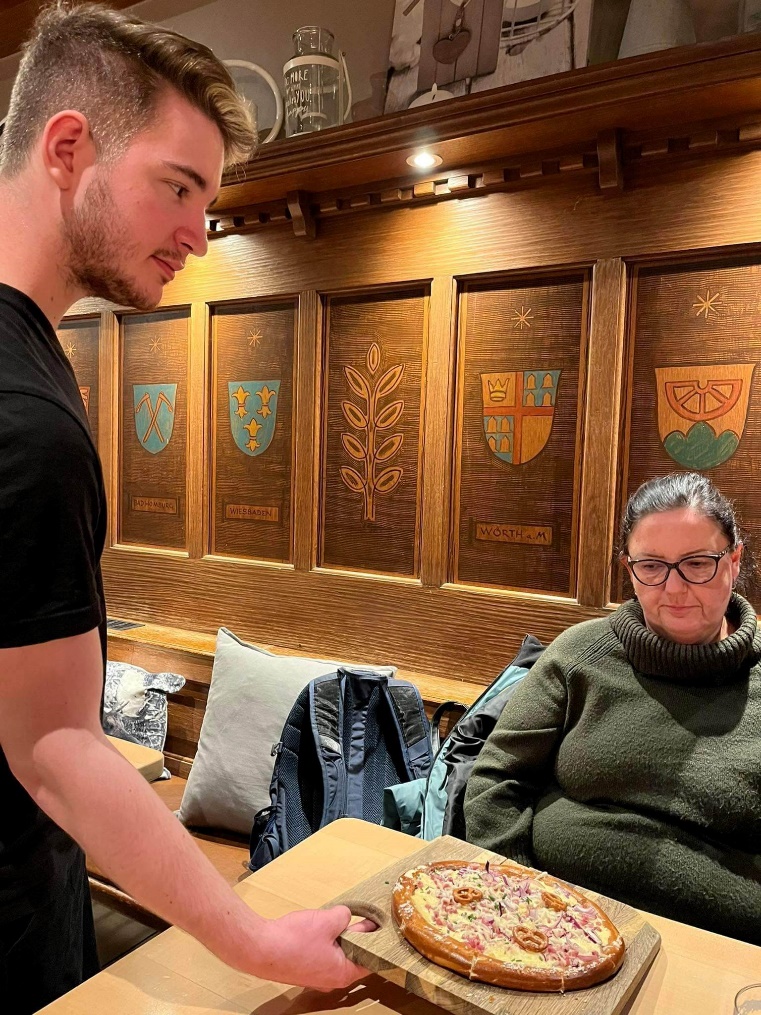 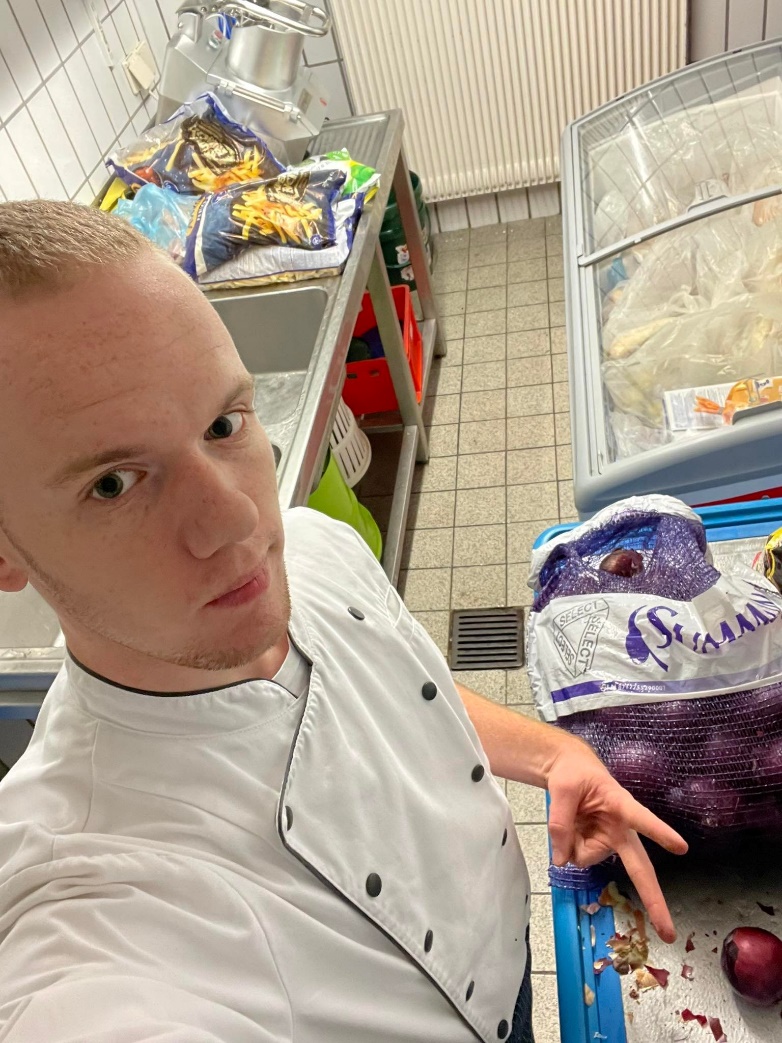 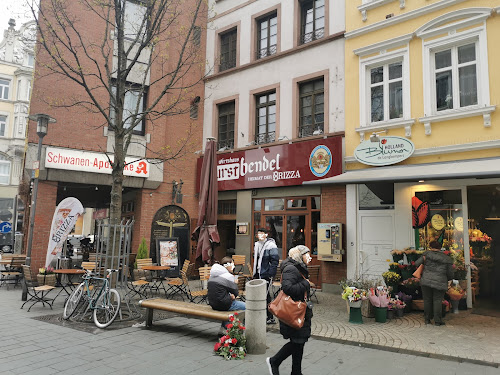 We learnt new things related to our profession such as preparing the house speciality and bartendering
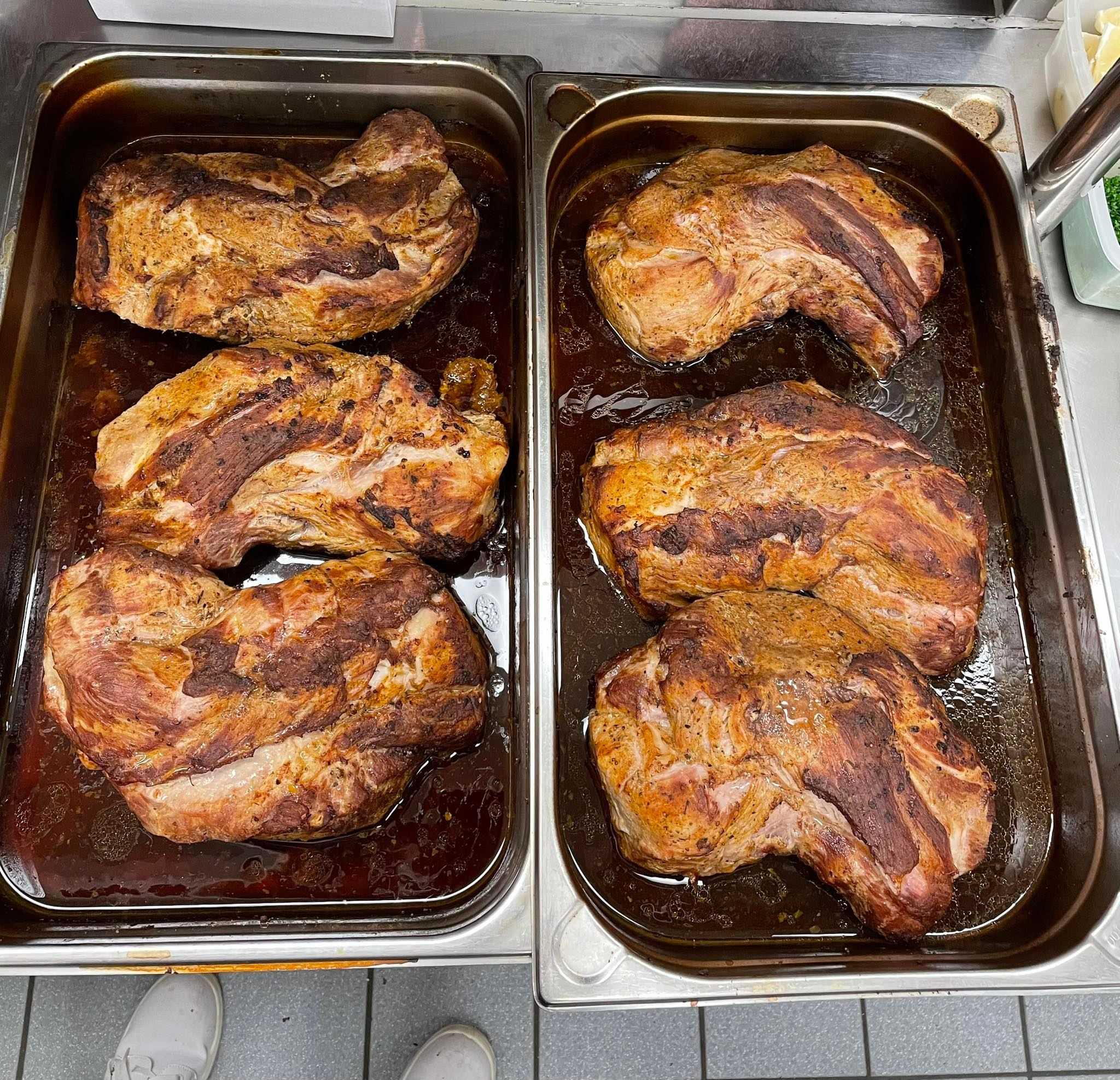 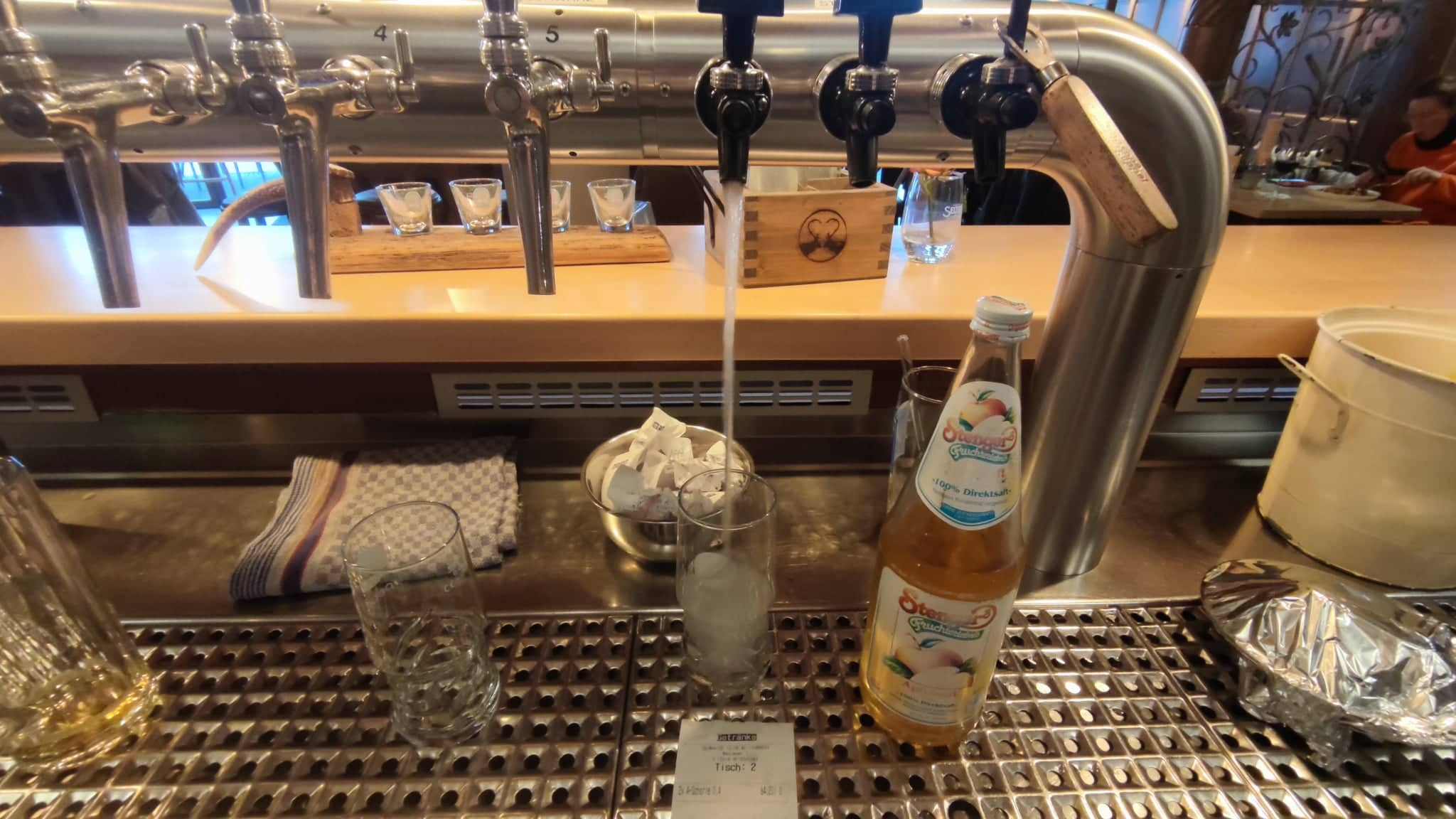 We made progress & did some tasks individually
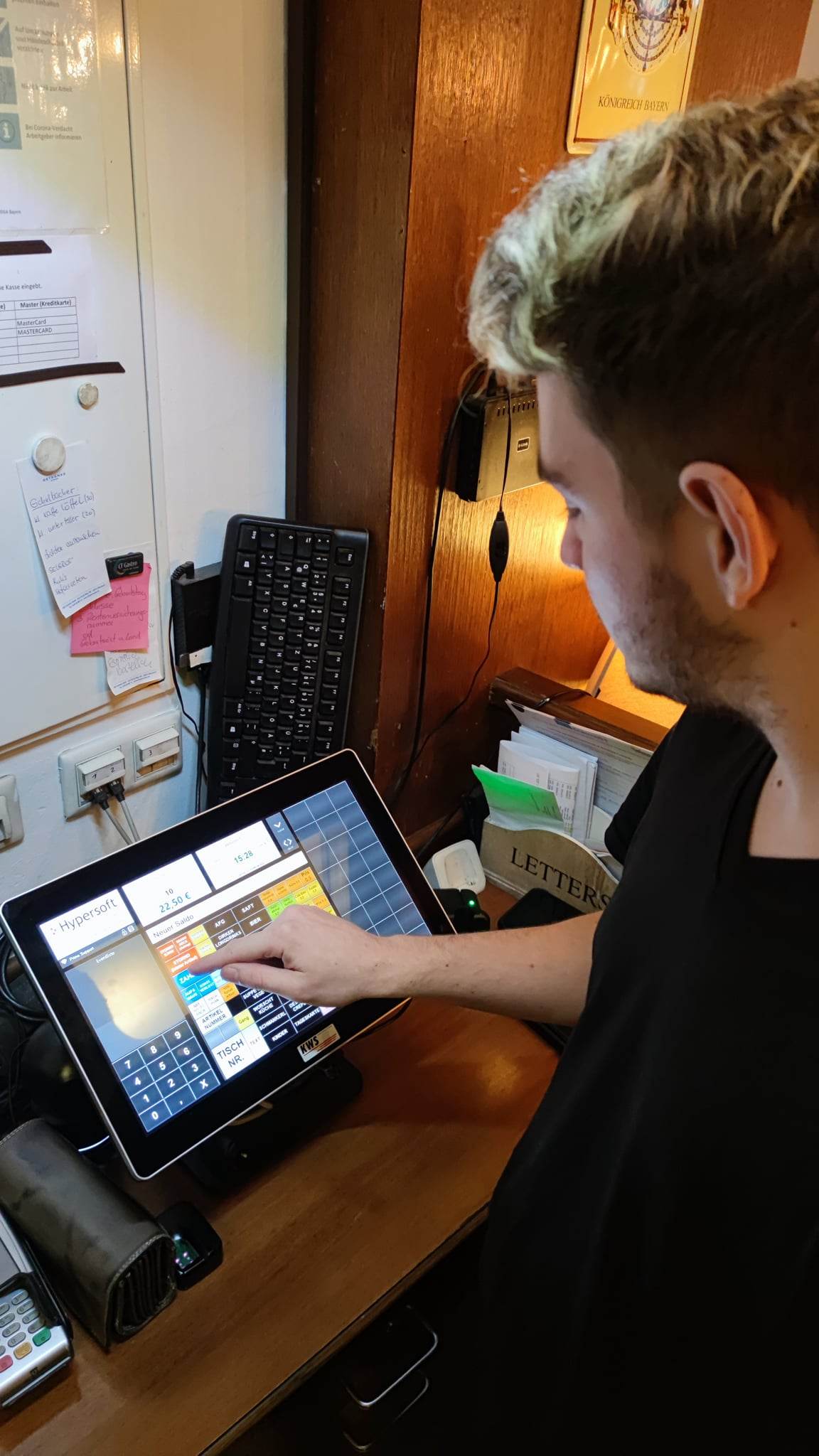 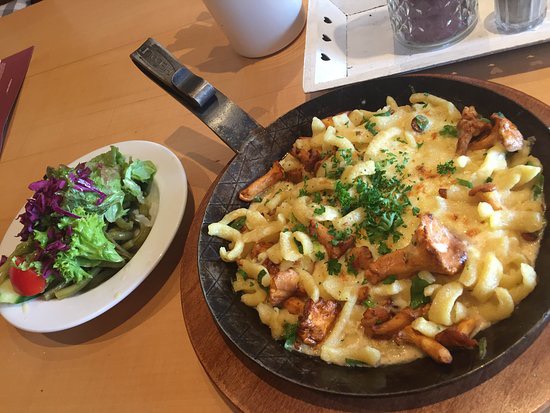 Serving a 12 guest table:
Adam’s tasks before the event:
Preparation and cutting of raw materials
Preparation of meat dishes
Preparation of salads and decoration  of dishes
The chefs recieved the orders, and started cooking the meals together with Adam
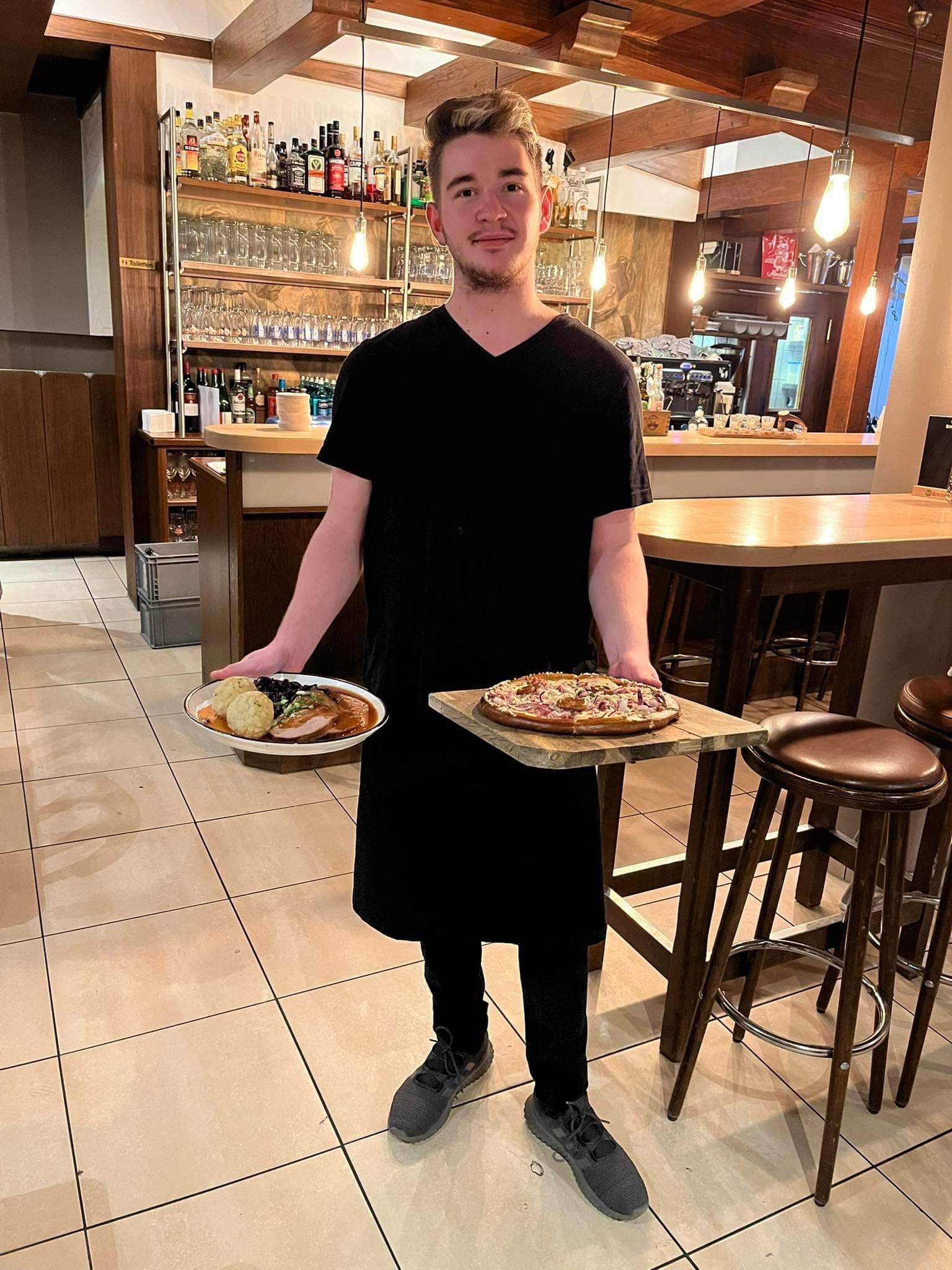 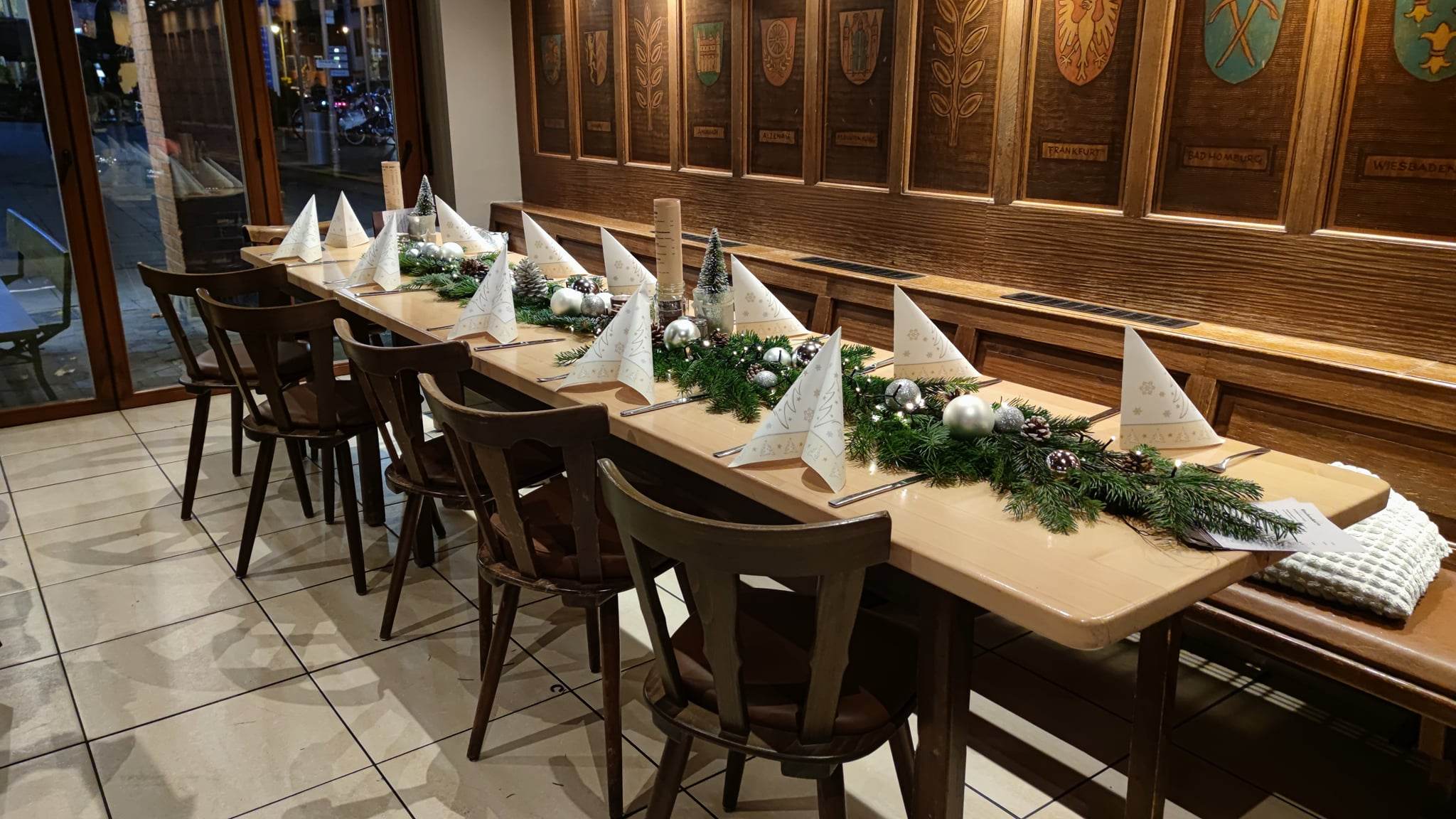 Dominik’s tasks when the guests arrived:
Setting the table
Decorating the table
Taking and serving drinks orders
Assisting with food servicing
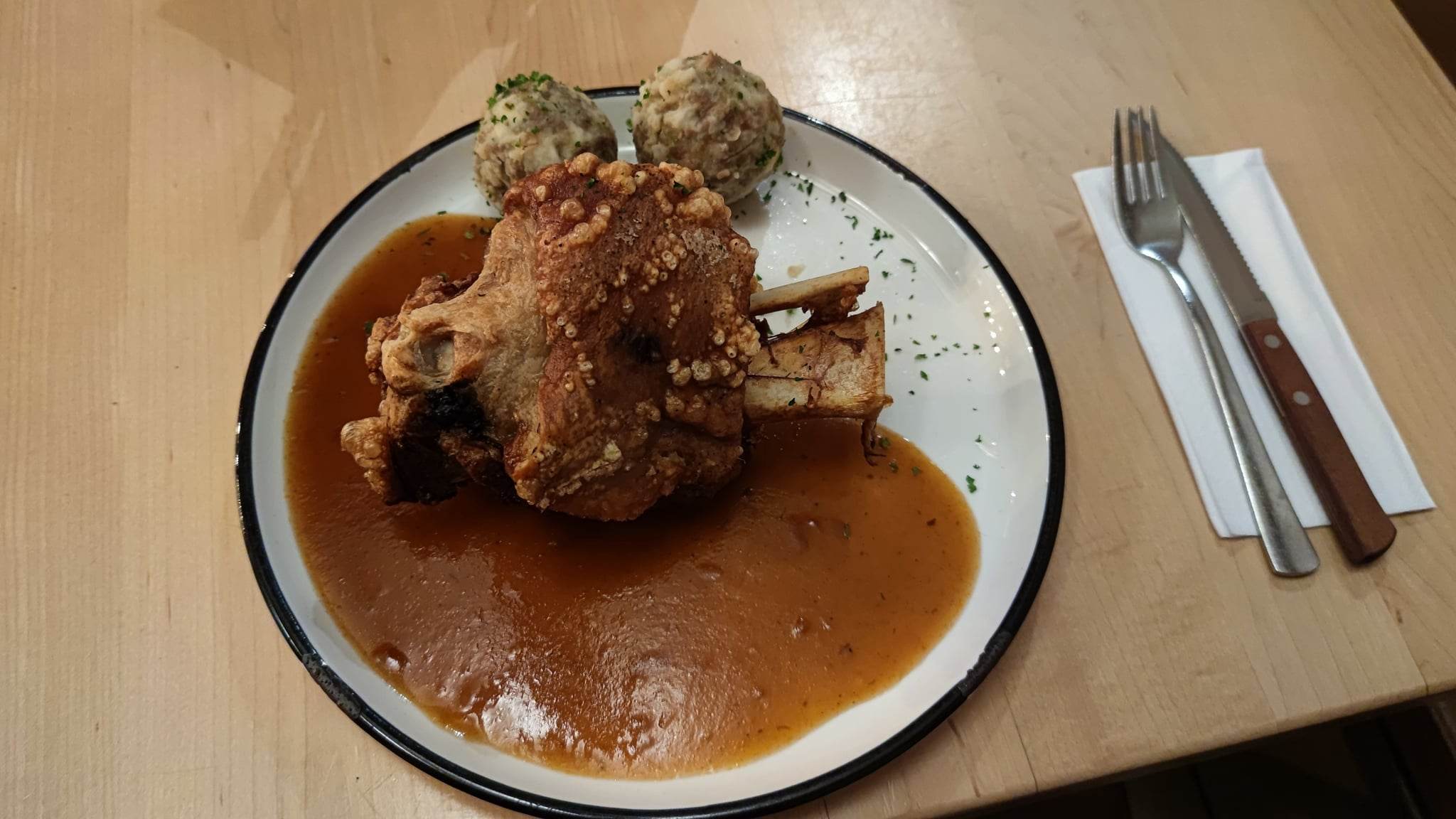 Bar and Restaurant
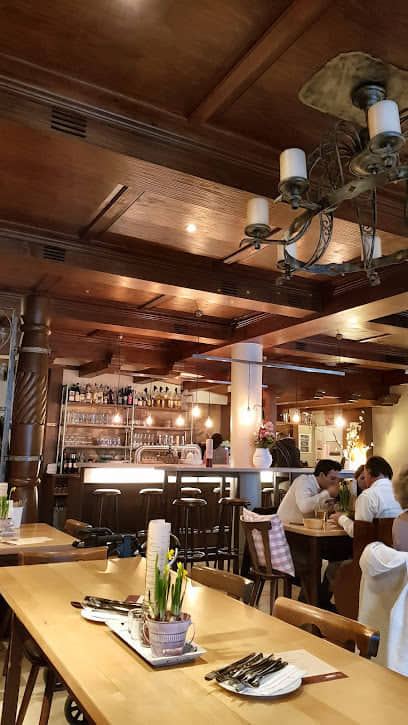 Zeller Jennifer Wurstbendel Wirtshaus
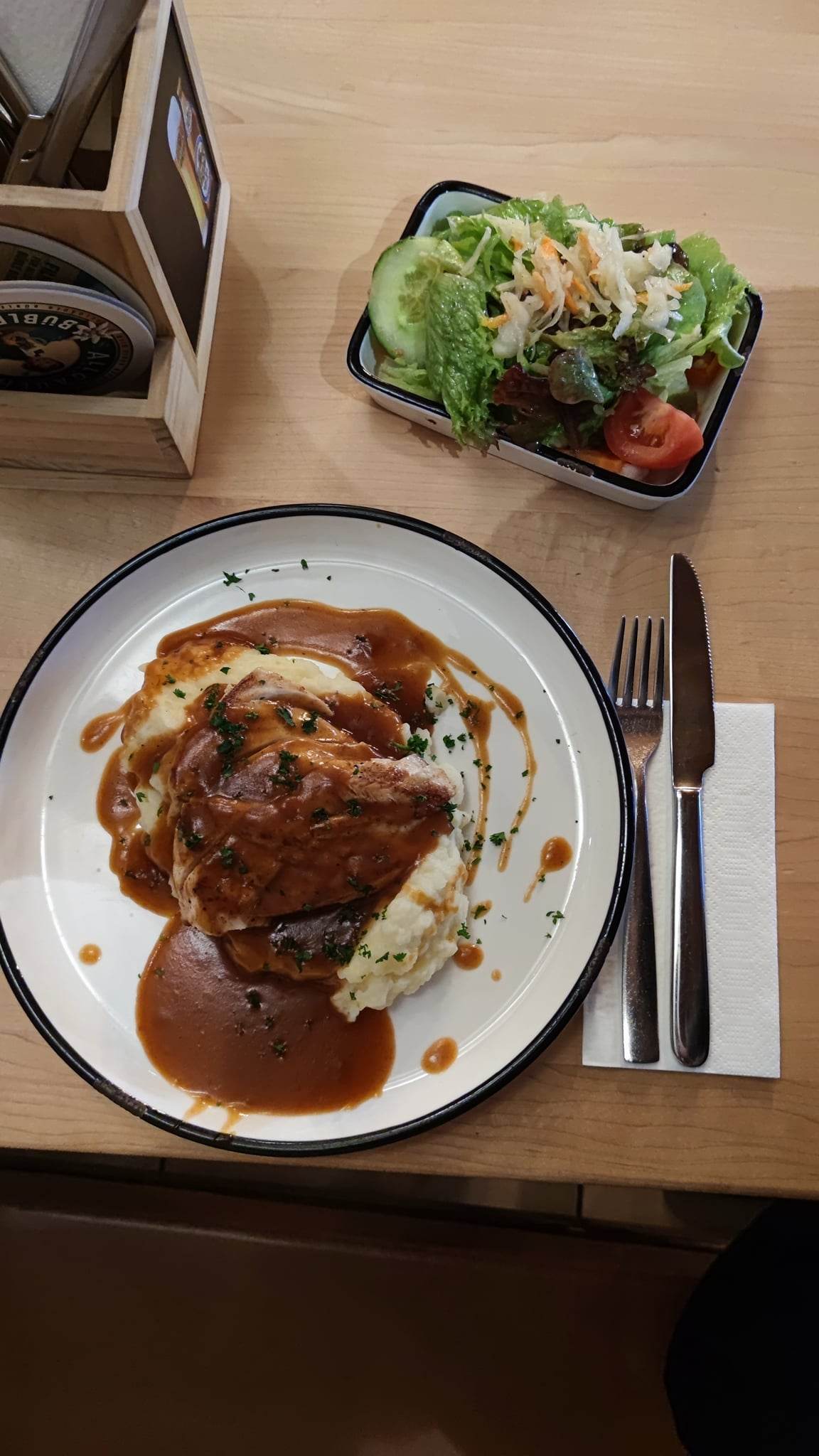 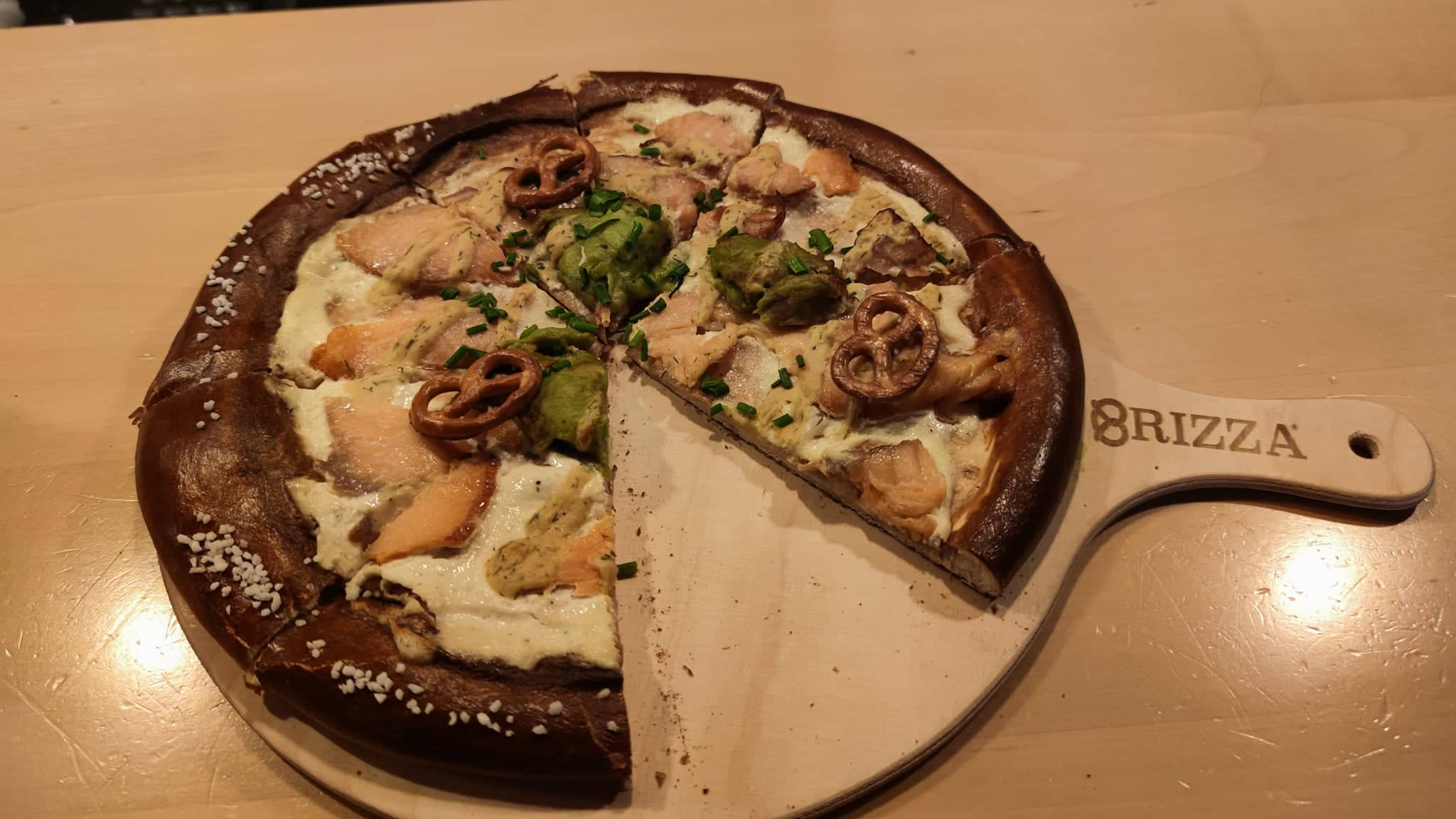 Dominik’s and Adam’s job
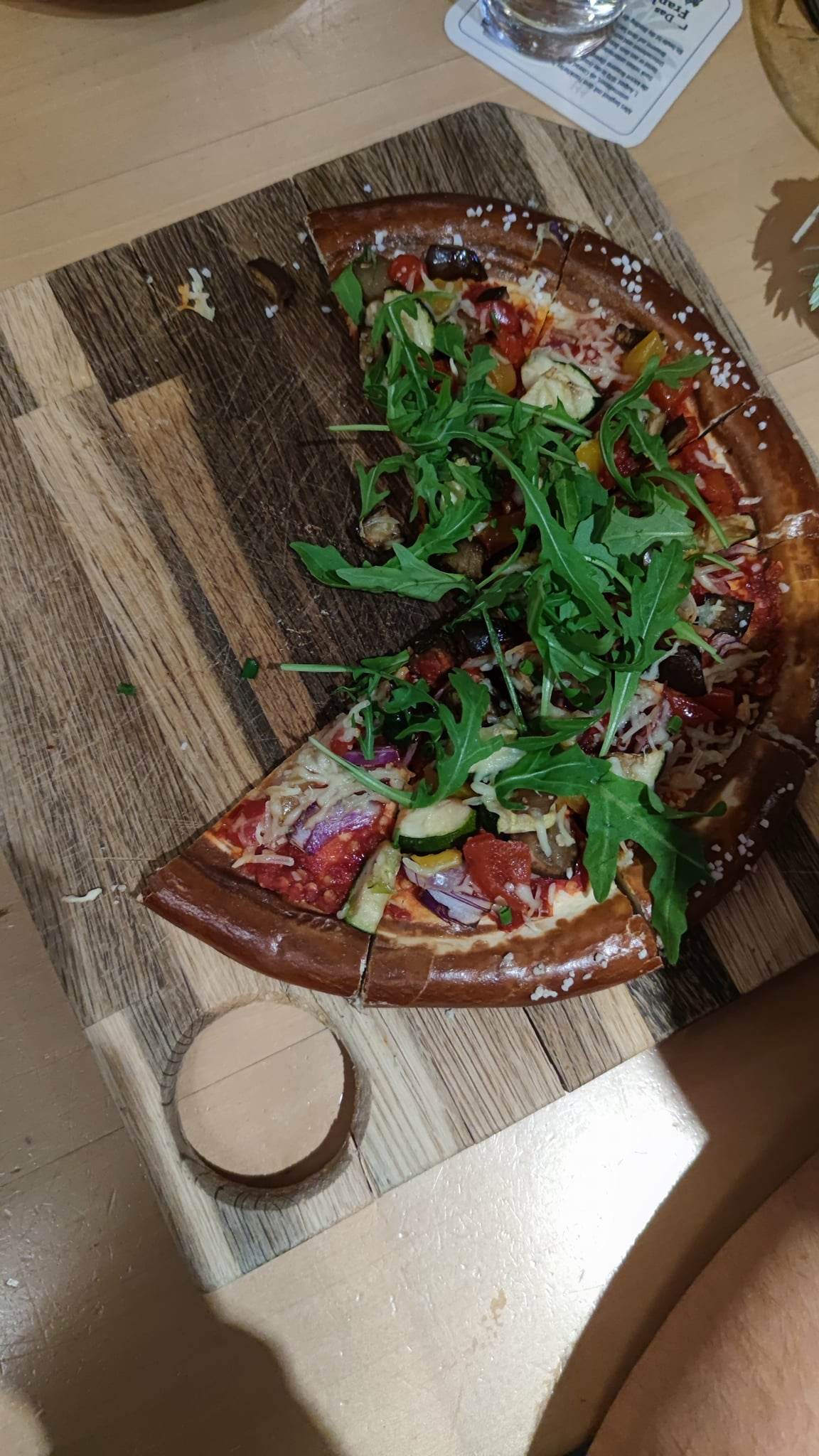 Daily Routines:
Dominik:
Restocking the drinks used in the bar
Changing the beer barrels
Taking orders from customers
Making our specialty drinks

Adam:
Restocking the fridges
Slicing, and peeling vegetables
Baking Brizza
Helping the head chef making vegetarian meals
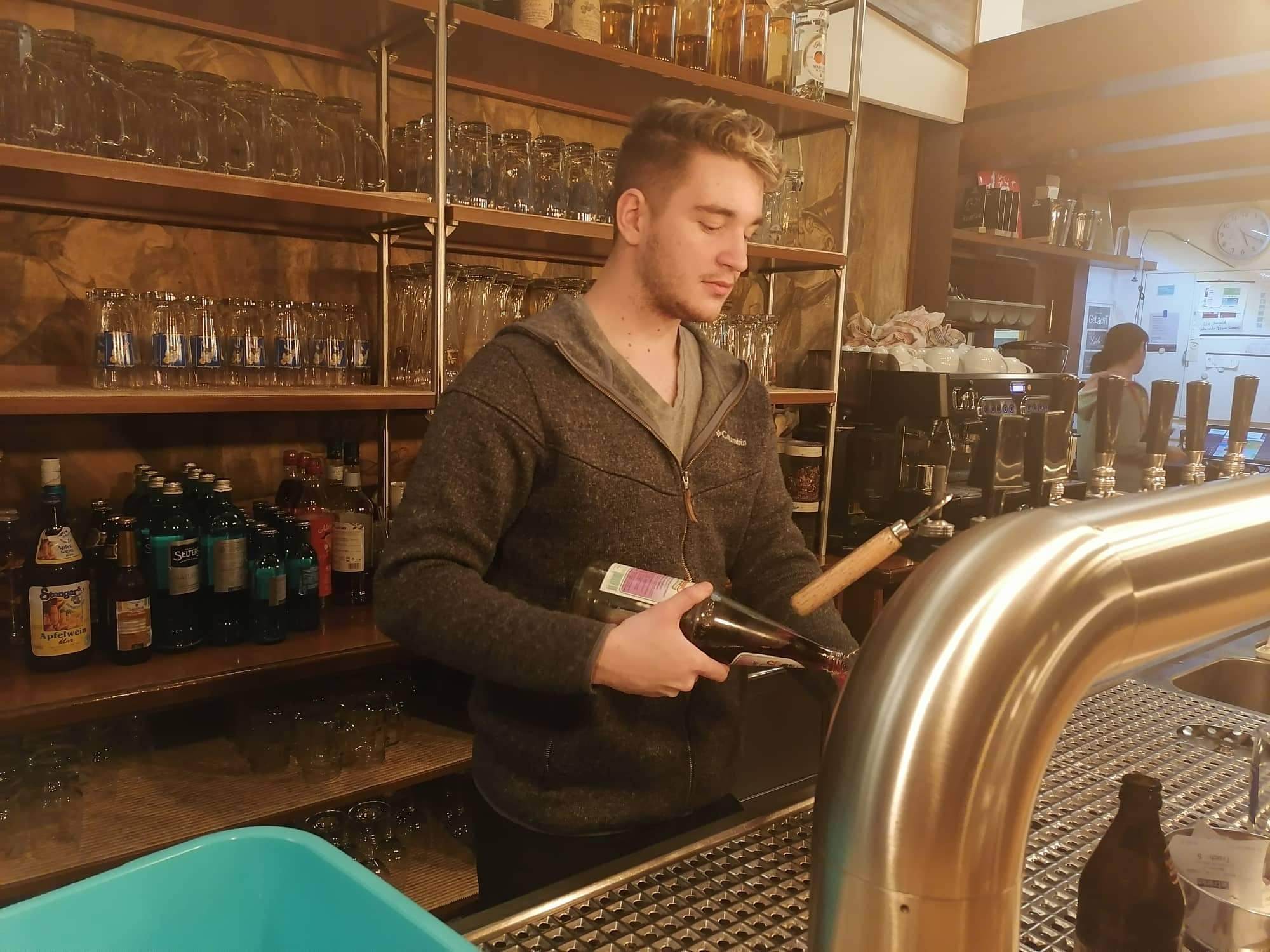 Environmental awareness and HACCP
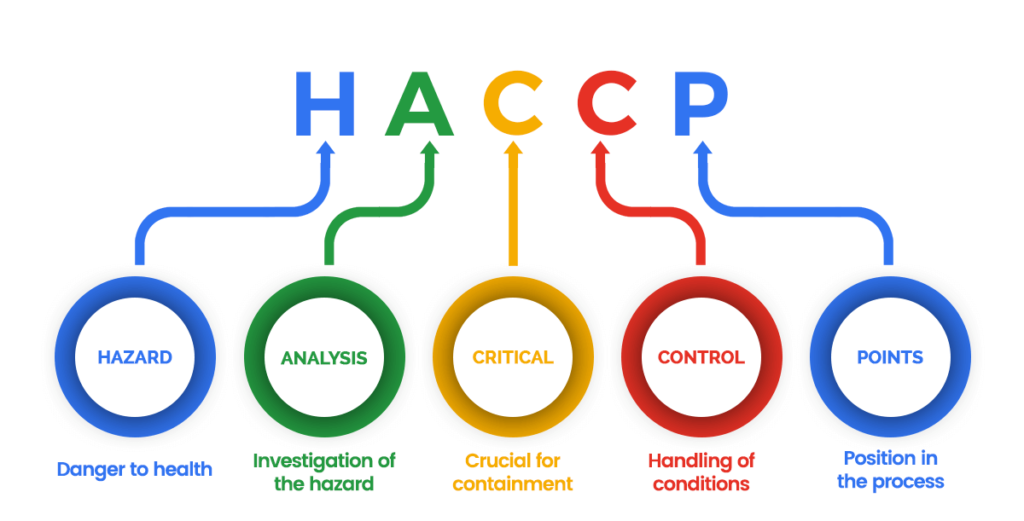 Only chemical-free cleaning products were used
This place uses only easily degradable, recyclable packaging materials
HACCP strict compliance
They pay attention to the FIFO principle
The clear path principle (not taking in goods where the trash and swill is taken out)
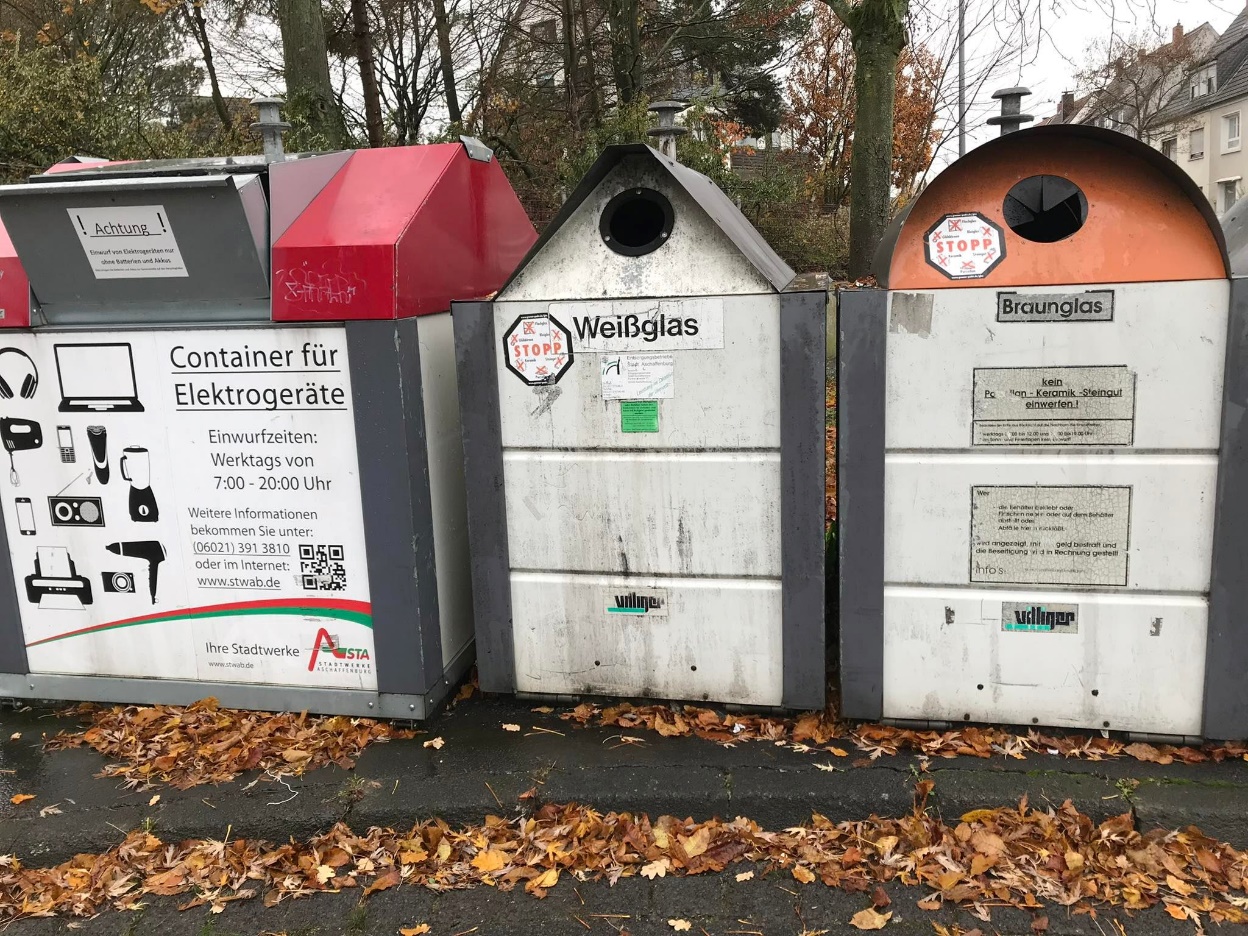 Alfie`s Bar
Miltenberg/Faust Brewery
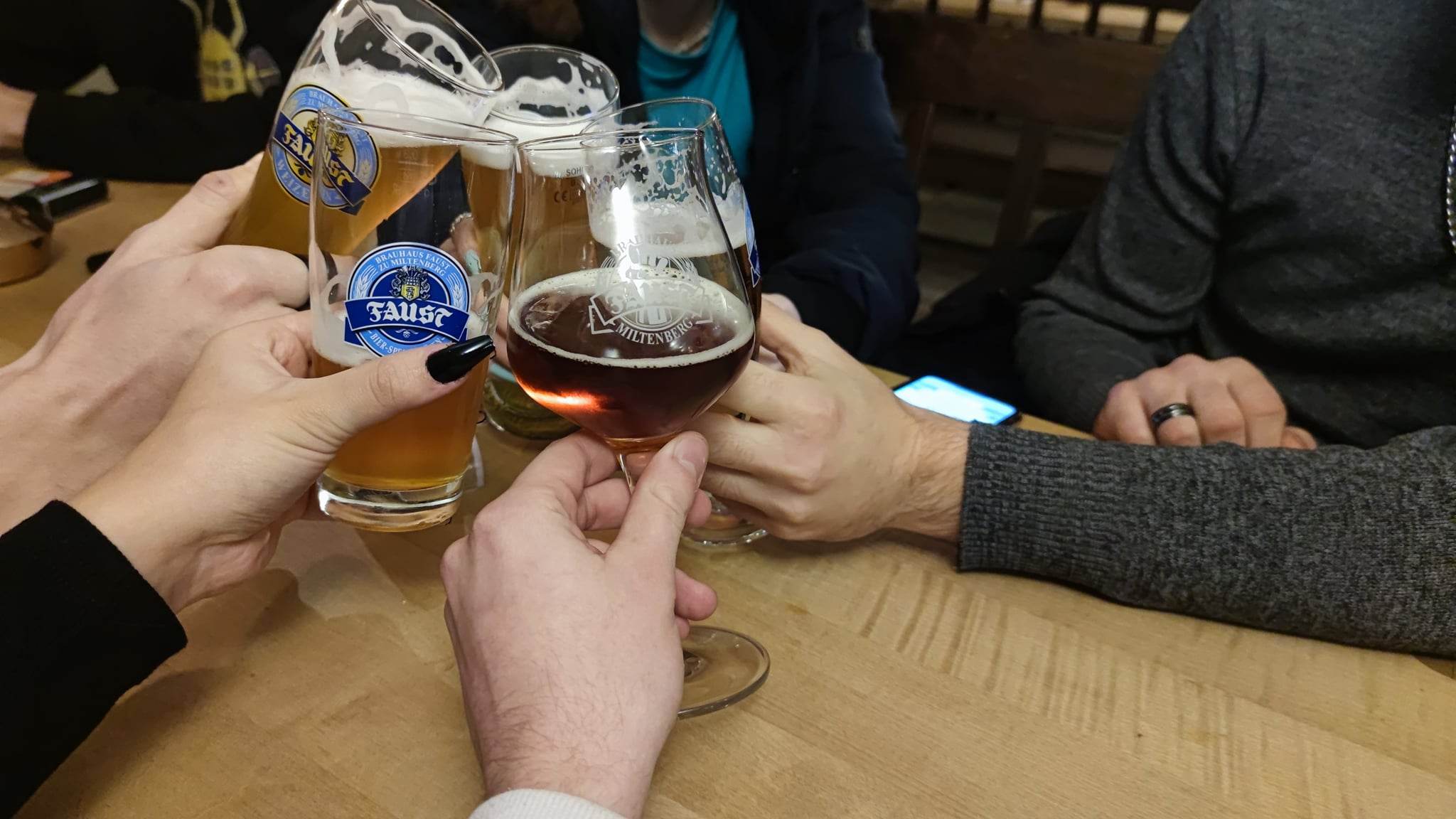 Bottom-top fermentation beers
Brewing different alcoholic and alcohol-free beers
Appearance at many world-famous events
Presentation of a home brewery, red wine yeast was used in the preparation of some beers
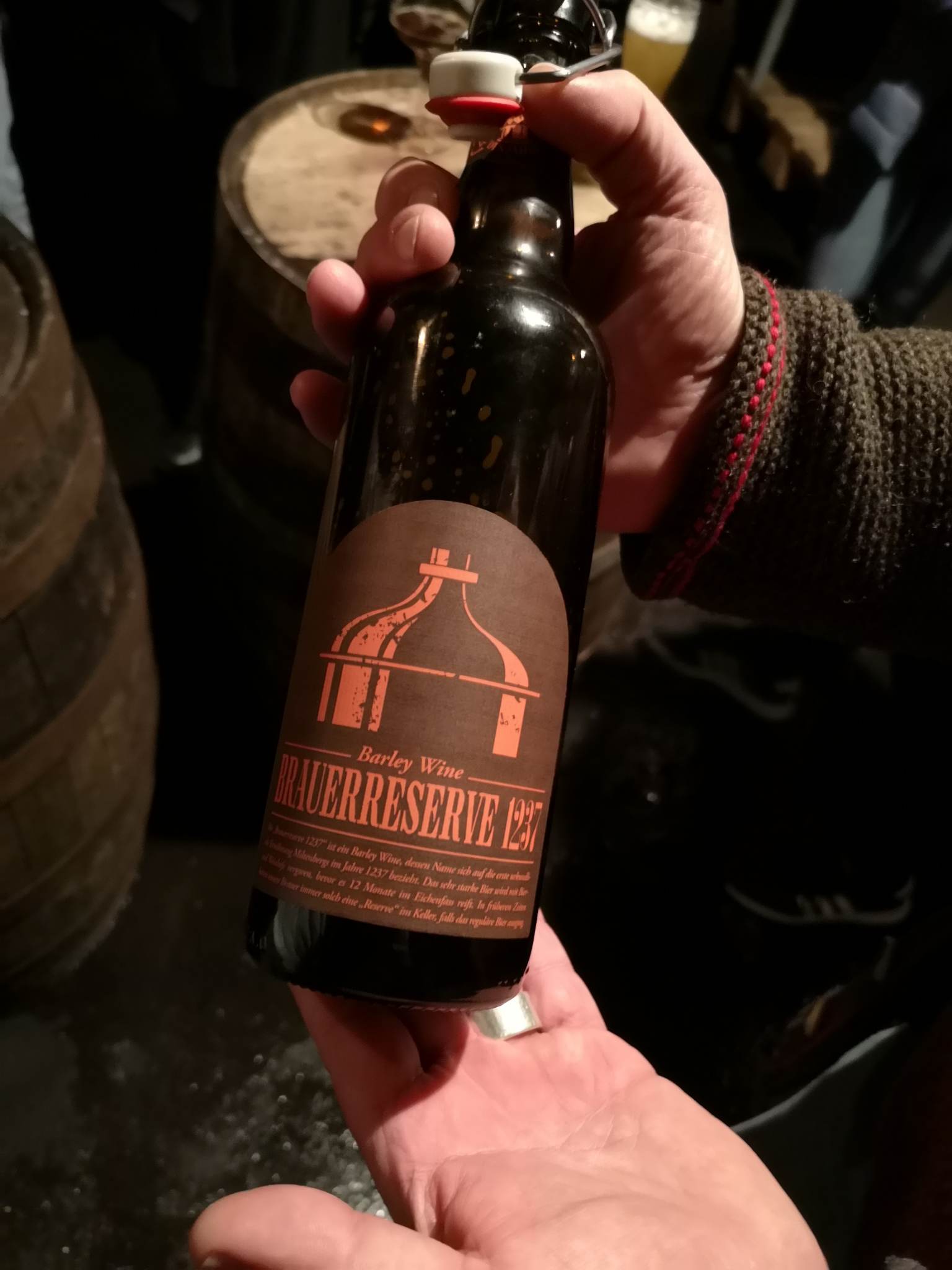 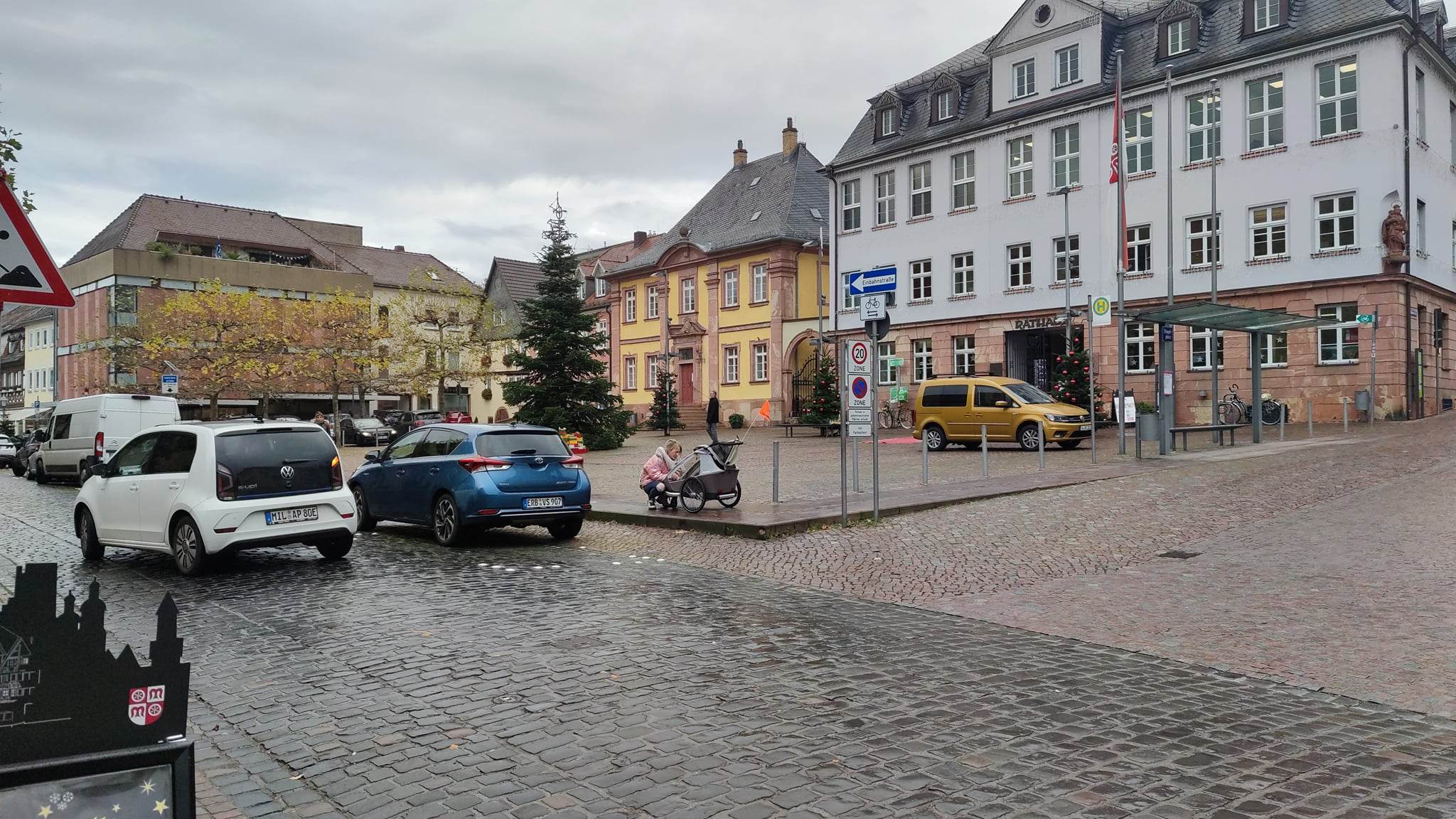 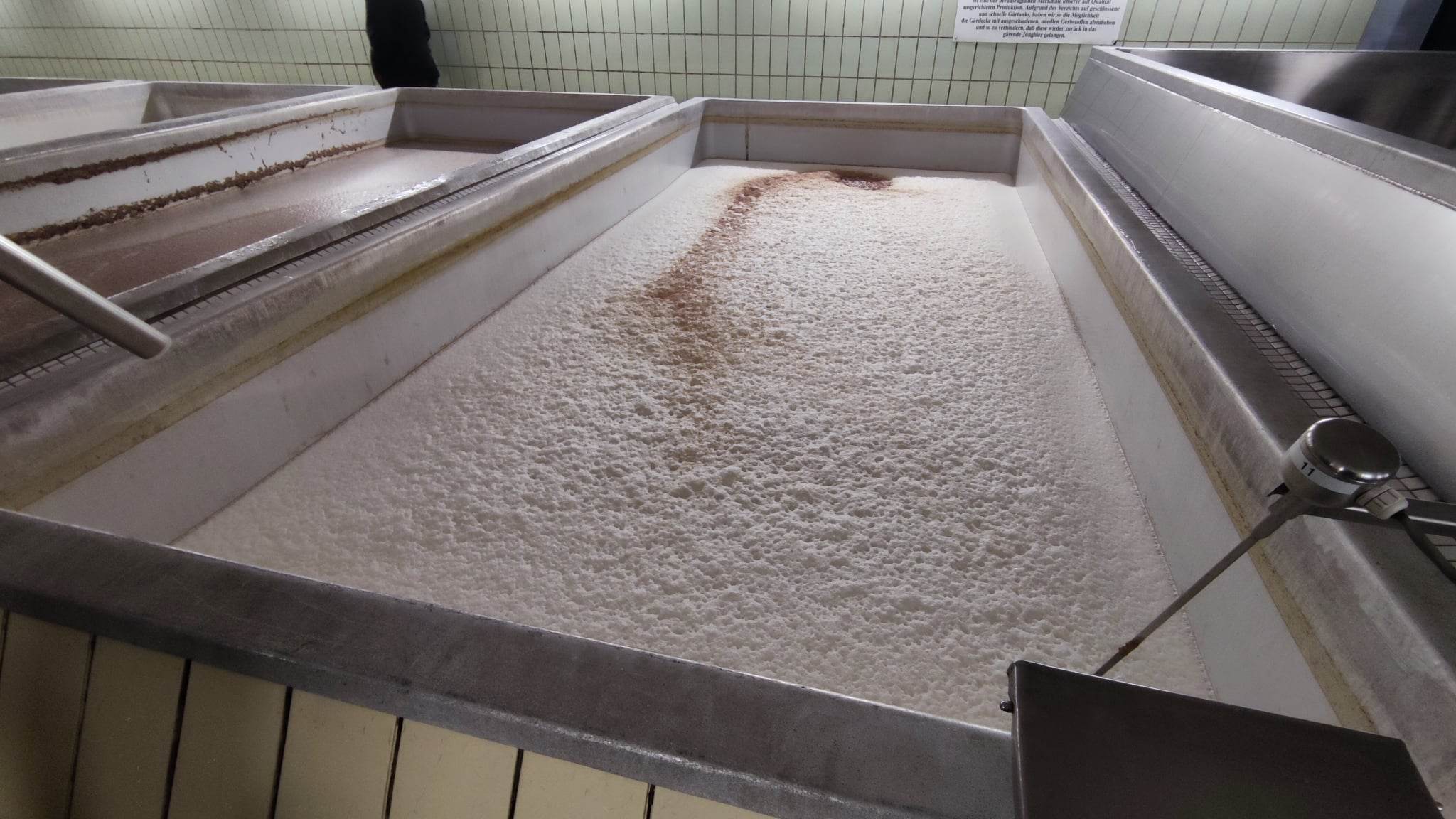 Christmas market
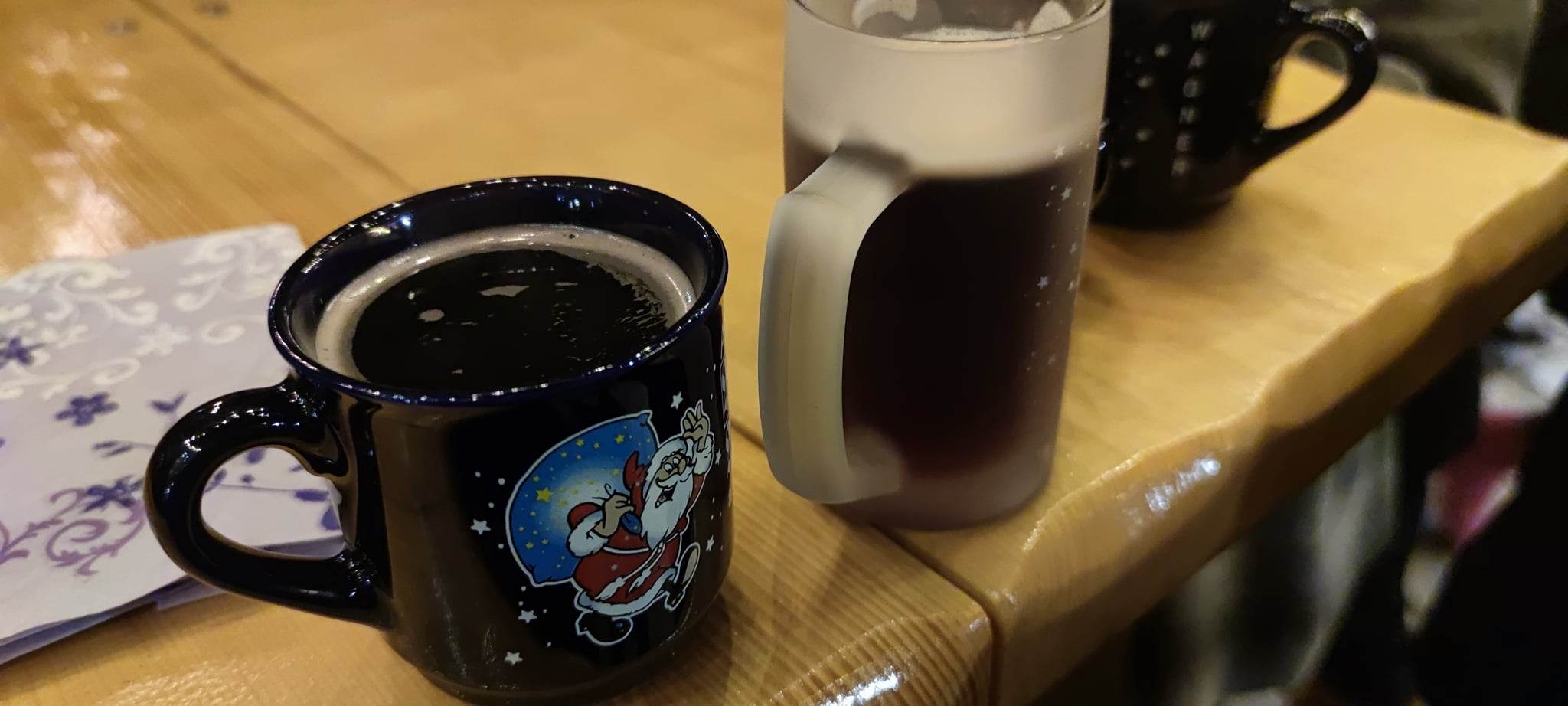 The fair was held in the main square of Aschaffenburg, with many fair vendors
Handmade German Christmas specialties (ingredients from local producers, such as mulled wine) were sold
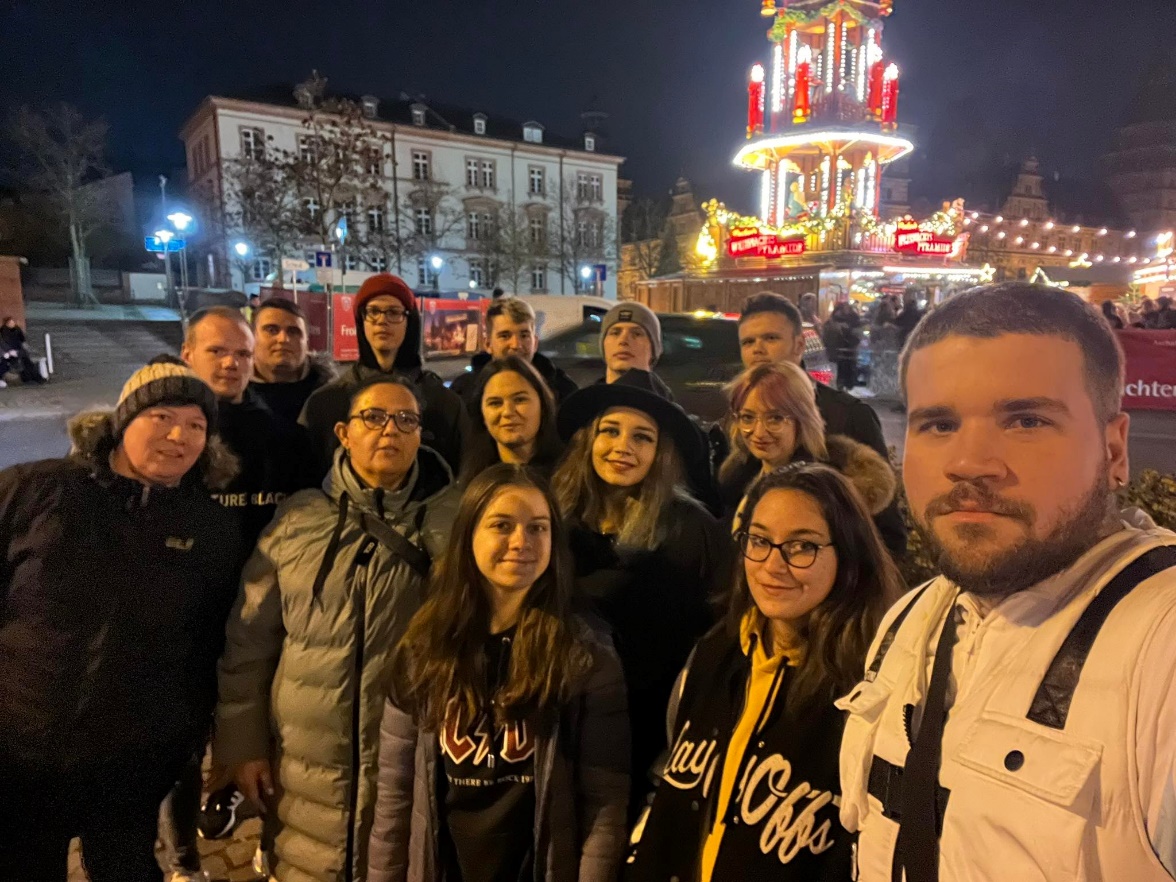 SPECIAL THANKS 
To the European Union
To the  Vocational Training Center of Miskolc, István Szentpáli Technical and Vocational School of Catering and Trade
To Zeller Jennifer Wurstbendel Wirtshaus and my colleges: Ekici, Kim, Magalena, Jasmin and Alex
To my teachers and mentors
Thank you for your attention
A projektet az Európai Unió támogatta. A kiadványban (közleményben) megjelentek nem szükségszerűen tükrözik az Európai Bizottság nézeteit.